III CURSO 
ACTUALIZACIÓN EN CARDIOLOGÍA
DIRECTORES: 
Carlos Acebal Alonso
Julio Casares Medrano
FECHA Y SEDE: 
29, 30 Marzo 2019. Hotel Abba Gijón
ORGANIZACIÓN, ACREDITACIÓN: 
Sociedad Asturiana de Cardiología
Pendiente de acreditación
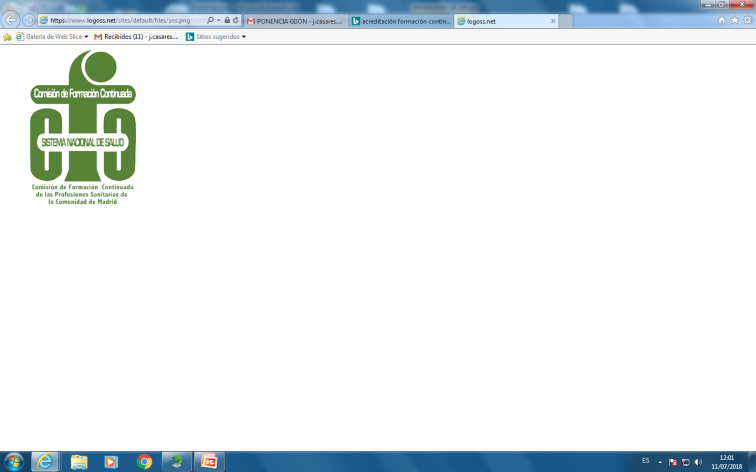 COLABORACIÓN: 
Pfizer, Boston Scientific
DIRECTORES DEL CURSO: 
Carlos Acebal Alonso. Cardiólogo. Hospital Begoña (Gijón). 
Julio Casares Medrano. Cardiólogo. Centro Médico (Oviedo), Previtalia Médica (Avilés), Hospital Begoña (Gijón)
PONENTES Y MODERADORES: 
 Javier Moreno Planas. Cardiólogo. Jefe Unidad de Arritmias, Hospital Universitario Ramón y Cajal (Madrid)
 Jose Miguel Vegas Valle. Cardiólogo Hospital Universitario Cabueñes (Gijón). Vicepresidente Sociedad Asturiana de Cardiología. 
 Francisco Fernández Vega. Nefrólogo. Hospital Begoña (Gijón), Centro Médico (Oviedo)
 Jose María Fernández Rodríguez. Internista Hospital Carmen y Severo-Ochoa (Cangas del Narcea)
 Sergio Hevia Nava. Cardiólogo. Hospital Universitario Central de Asturias (Oviedo), Clínica el Fontán (Oviedo) 
 Gabriela Veiga Fernández. Cardióloga. Hospital Universitario Marqués de Valdecilla (Santander).
 Maria Isabel Soto Ruiz. Cardióloga. Hospital Universitario Central de Asturias. 
 Juan Rondán Murillo. Cardiólogo. Hospital Universitario Cabueñes (Gijón)
 Virgilio Martínez Mateo. Cardiólogo. Hospital La Mancha Centro (Alcazar de San Juan), Quironsalud (Alcázar de San Juan)
 Aída Suárez Barrientos. Cardióloga. Clínica Universitaria de Navarra (Madrid)
 Jose Luiz Zamorano Gómez. Cardiólogo. Jefe de Servicio, Hospital Universitario Ramón y Cajal. Catedrático, Universidad de Alcalá (Madrid). Vicepresidente European Society of Cardiology. 
 Carlos Acebal Alonso. Cardiólogo. Hospital Begoña (Gijón). 
 Julio Casares Medrano. Cardiólogo. Centro Médico (Oviedo), Previtalia Médica (Avilés), Hospital Begoña (Gijón)
SECRETARÍA TÉCNICA: 
 Altamira Congresos, contacto: Aurora Martínez Gutiérrez, congresos@viajesaltamira.com, tlf 942240156
INSCRIPCIONES: 
  Plazas limitadas, precio de inscripción 100 euros (hasta 30 de Noviembre de 2018), 140 euros (desde 1 Diciembre 2018)
COLABORACIONES: 
  Stand: 1500 euros
PROGRAMA CIENTÍFICO
VIERNES 29 MARZO: 
 16:30: BIENVENIDA Y PRESENTACIÓN
 Carlos Acebal (Organización), Jose Miguel Vegas (SAC), representante “institucional”
16:45-18:15: CURSO MAGISTRAL DE ELECTROCARDIOGRAMA
 Javier Moreno
20:15-20:45: TAC CORONARIO, GENERALIDADES
Carlos Acebal
18:15-18:45:  Pausa-café
18:45-20:15: FACTORES DE RIESGO CARDIOVASCULAR
 Modredores: Julio Casares / Jose Miguel Vegas
Hipertensión Arterial: Francis Fernández Vega
Diabetes: Jose María Fernández
Dislipemia: Sergio Hevia
SÁBADO 30 MARZO: 
 9:30-11:30: ENFERMEDADES CARDIOVASCULARES
Moderadores: Carlos Acebal / Gabriela Veiga
Cardiopatía isquémica: Juan Rondán
Insuficiencia cardiaca, manejo ambulatorio: Virgilio Martínez
Alternativas en insuficiencia cardiaca avanzada: Aida Suárez
Fibrilación Auricular: Maria Isabel Soto
12:30 CIERRE DEL CURSO Y CONCLUSIONES
 Julio Casares
12:40-13:30 CHARLA MAGISTRAL
 Jose Luis Zamorano
11:30-12:00:  Pausa-café
12:00: MARCAPASOS CARDIACOS, GENERALIDADES
 Julio Casares